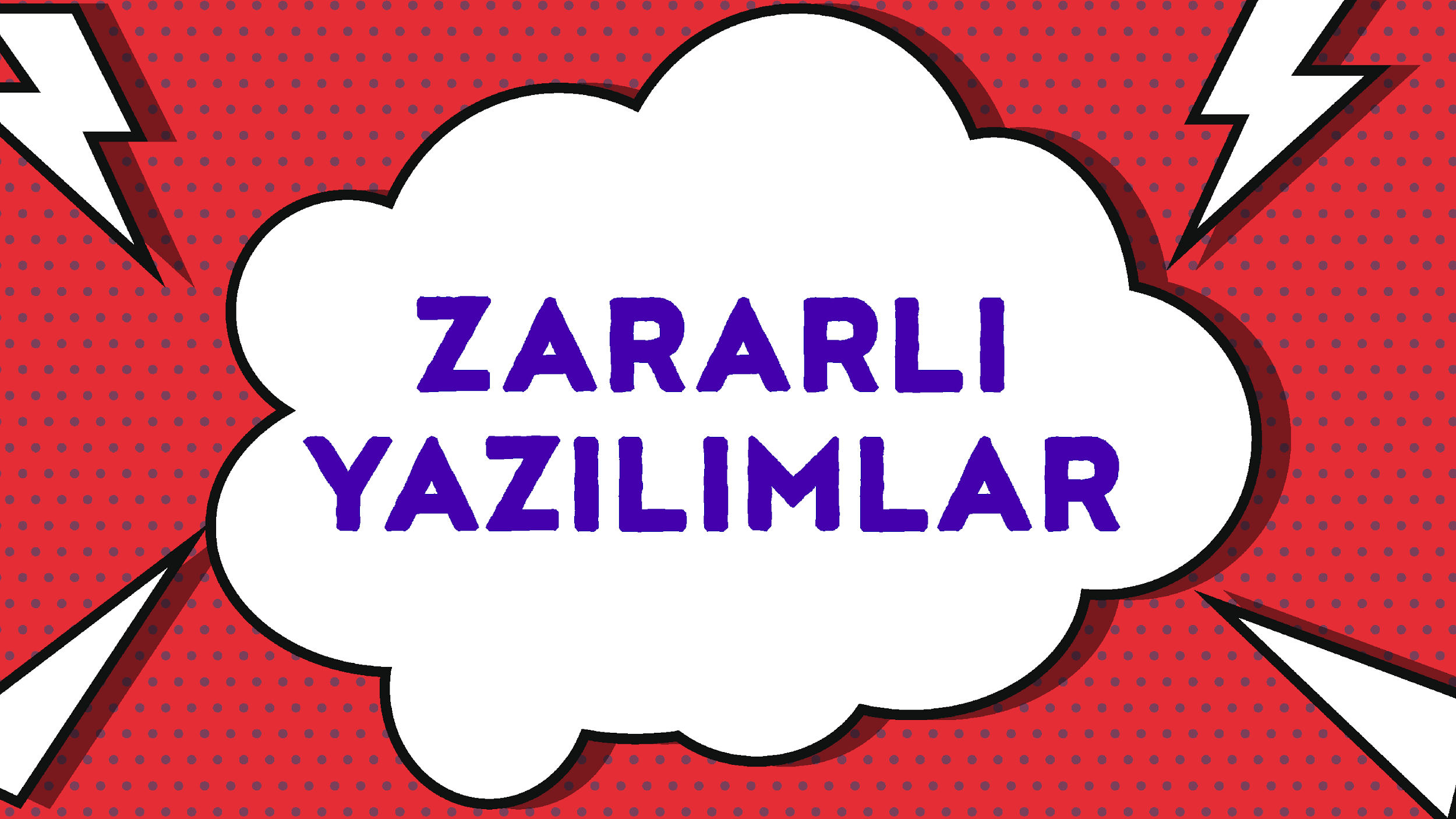 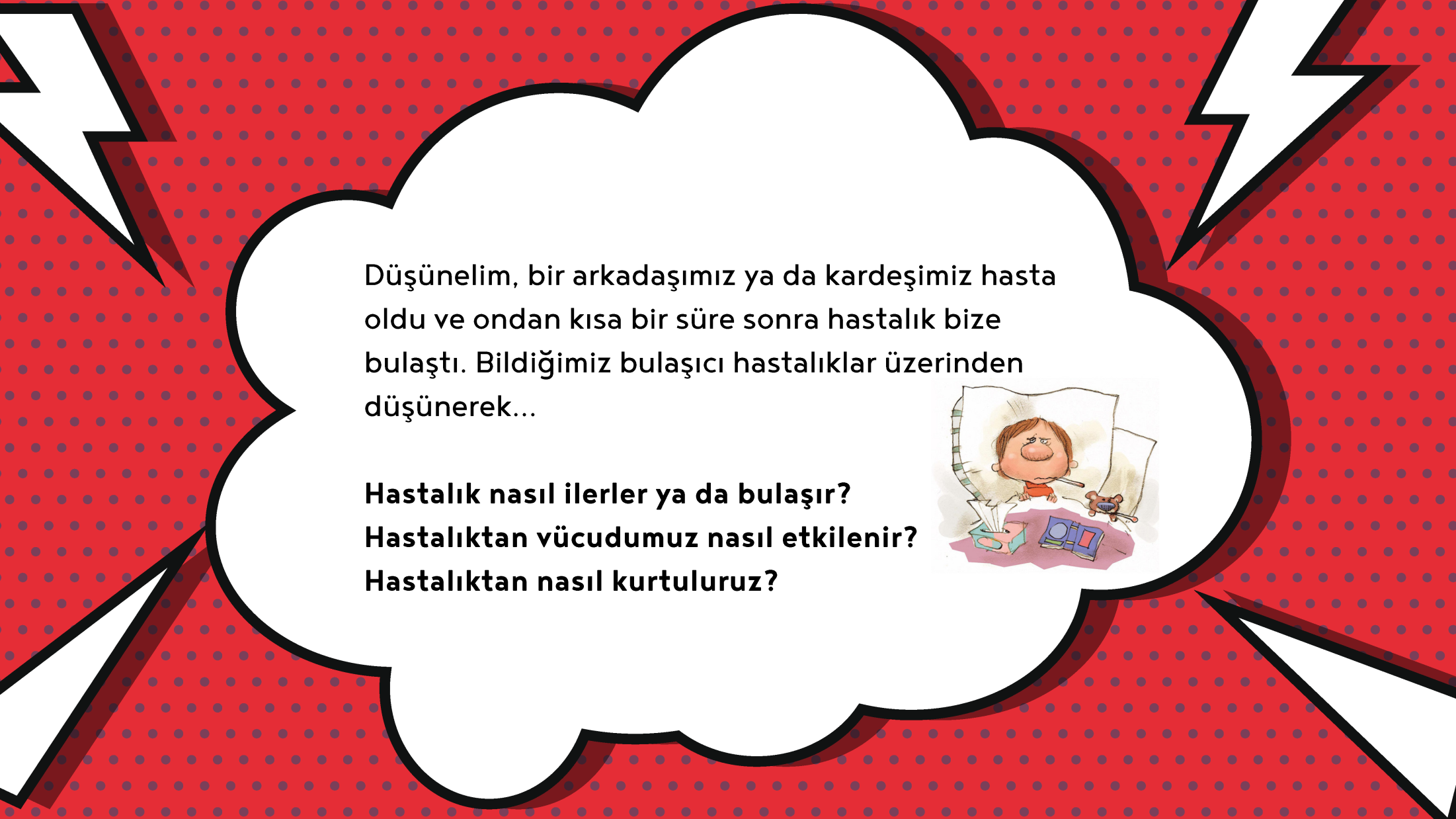 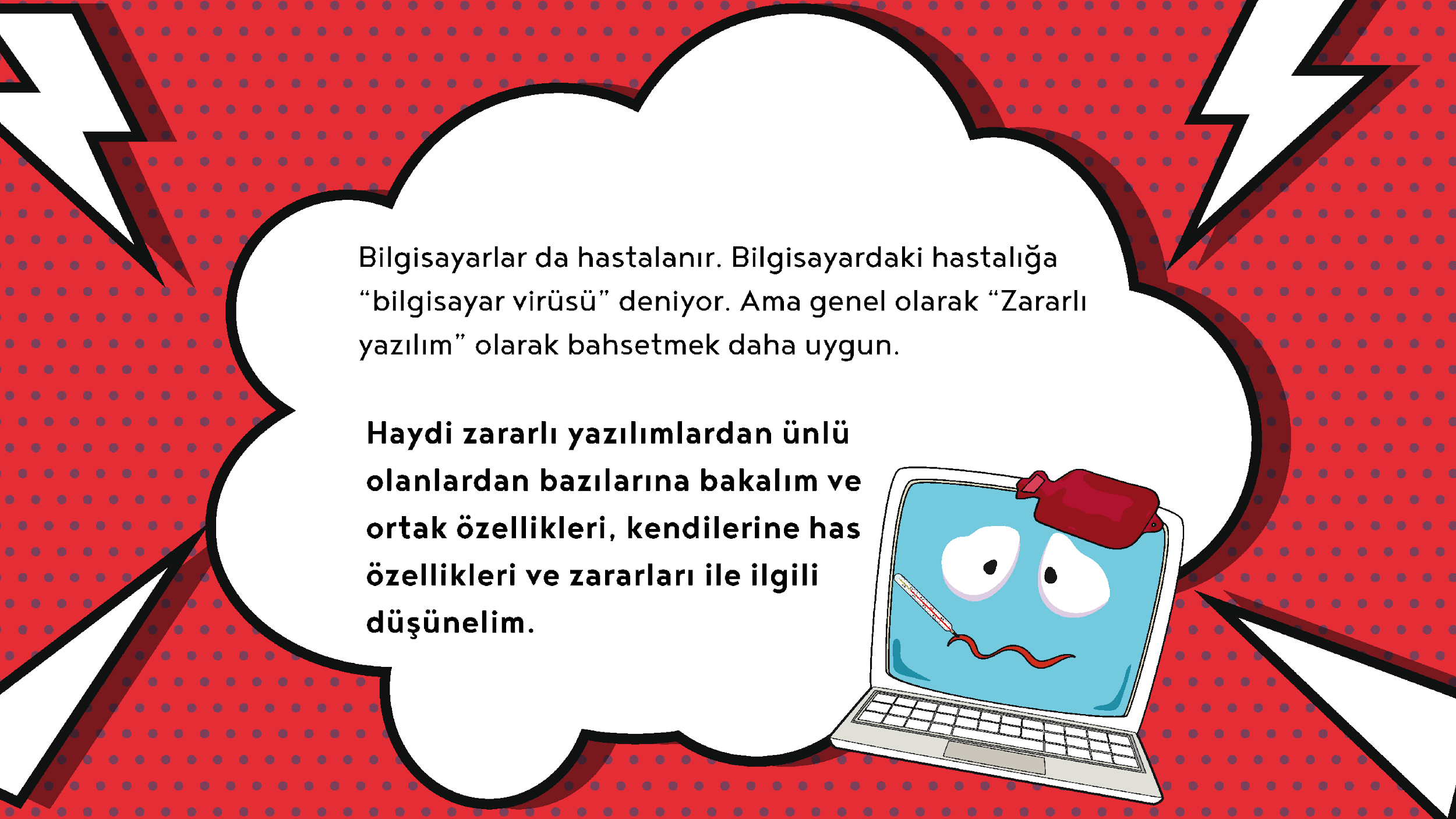 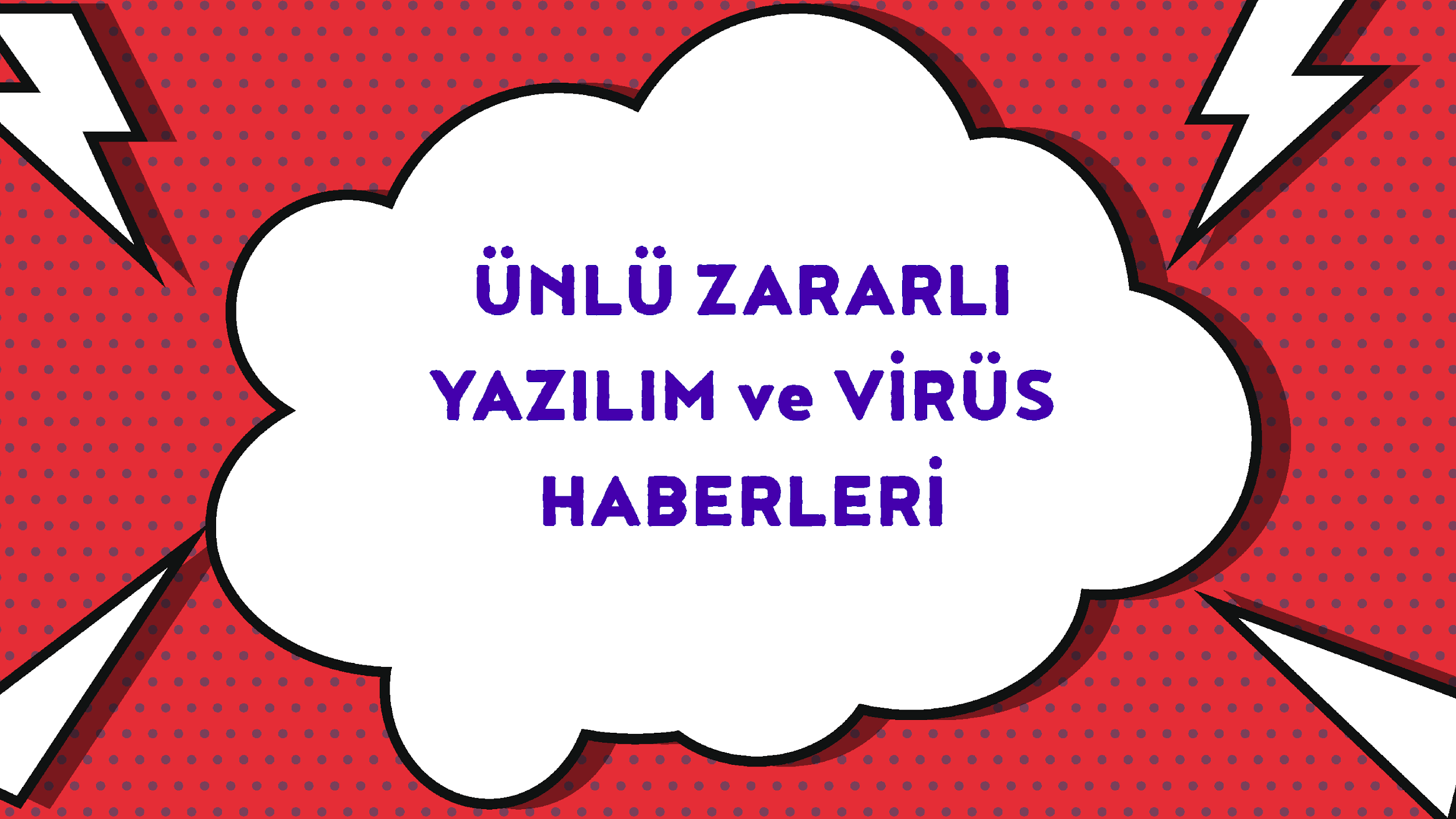 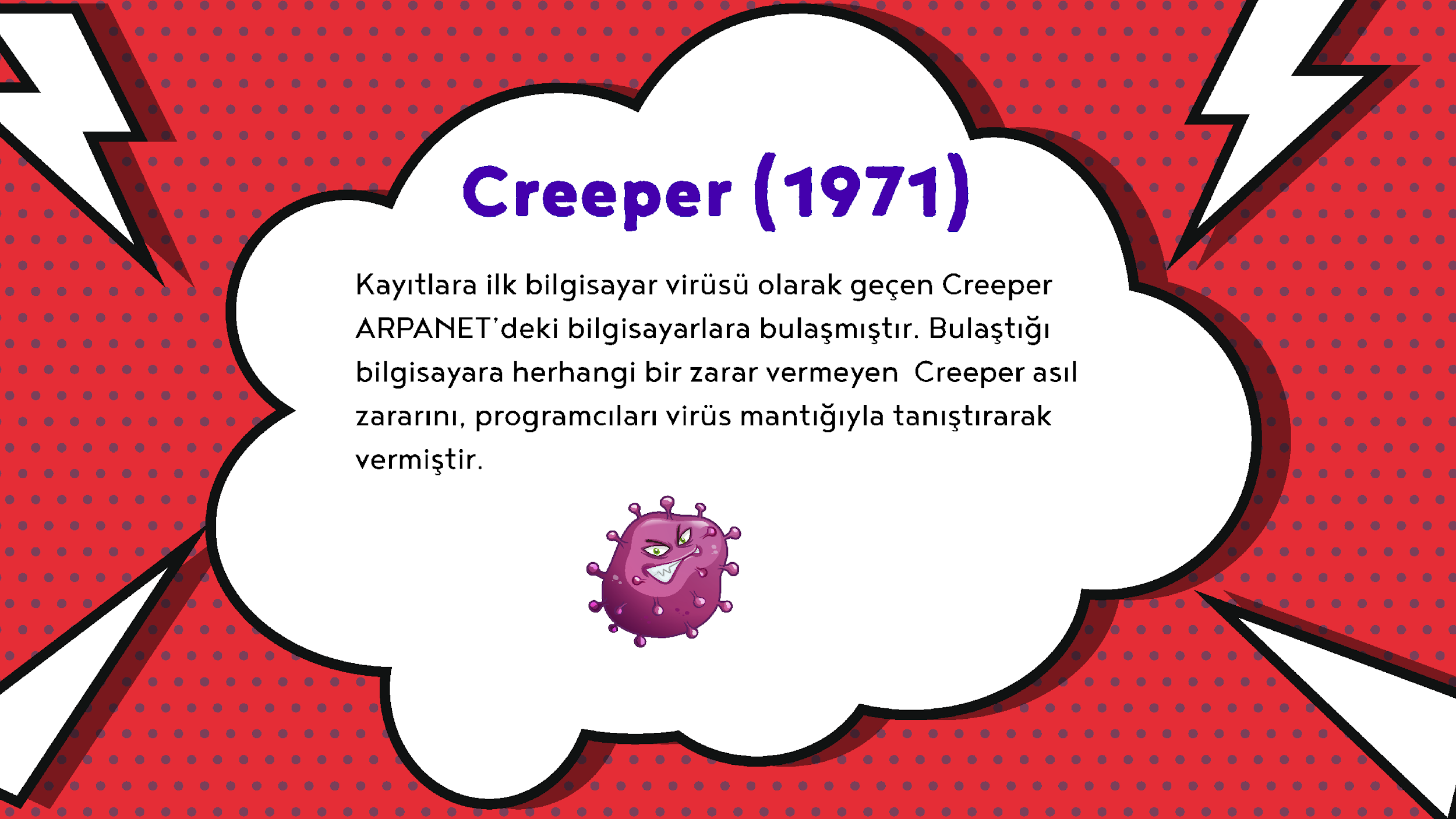 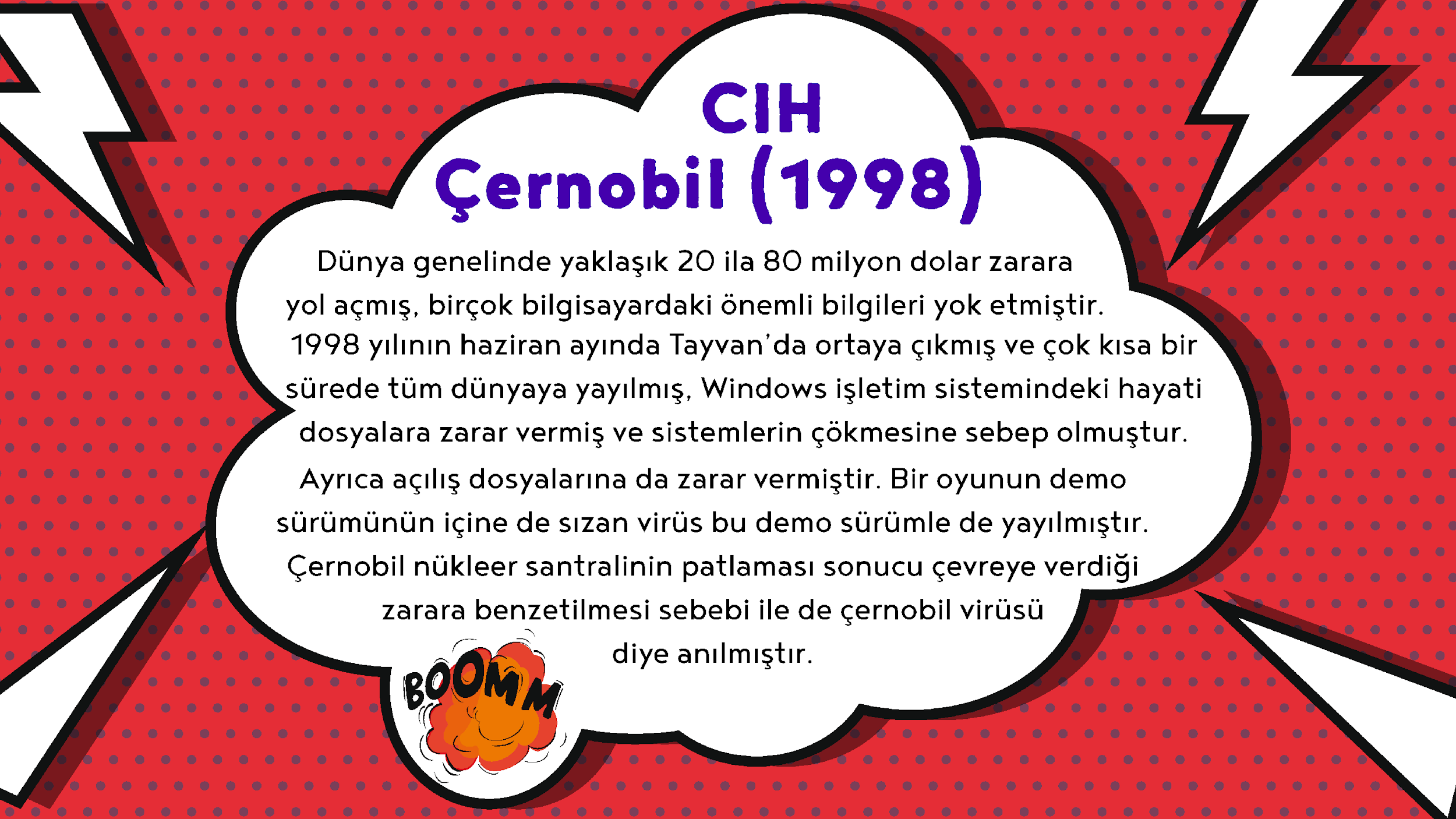 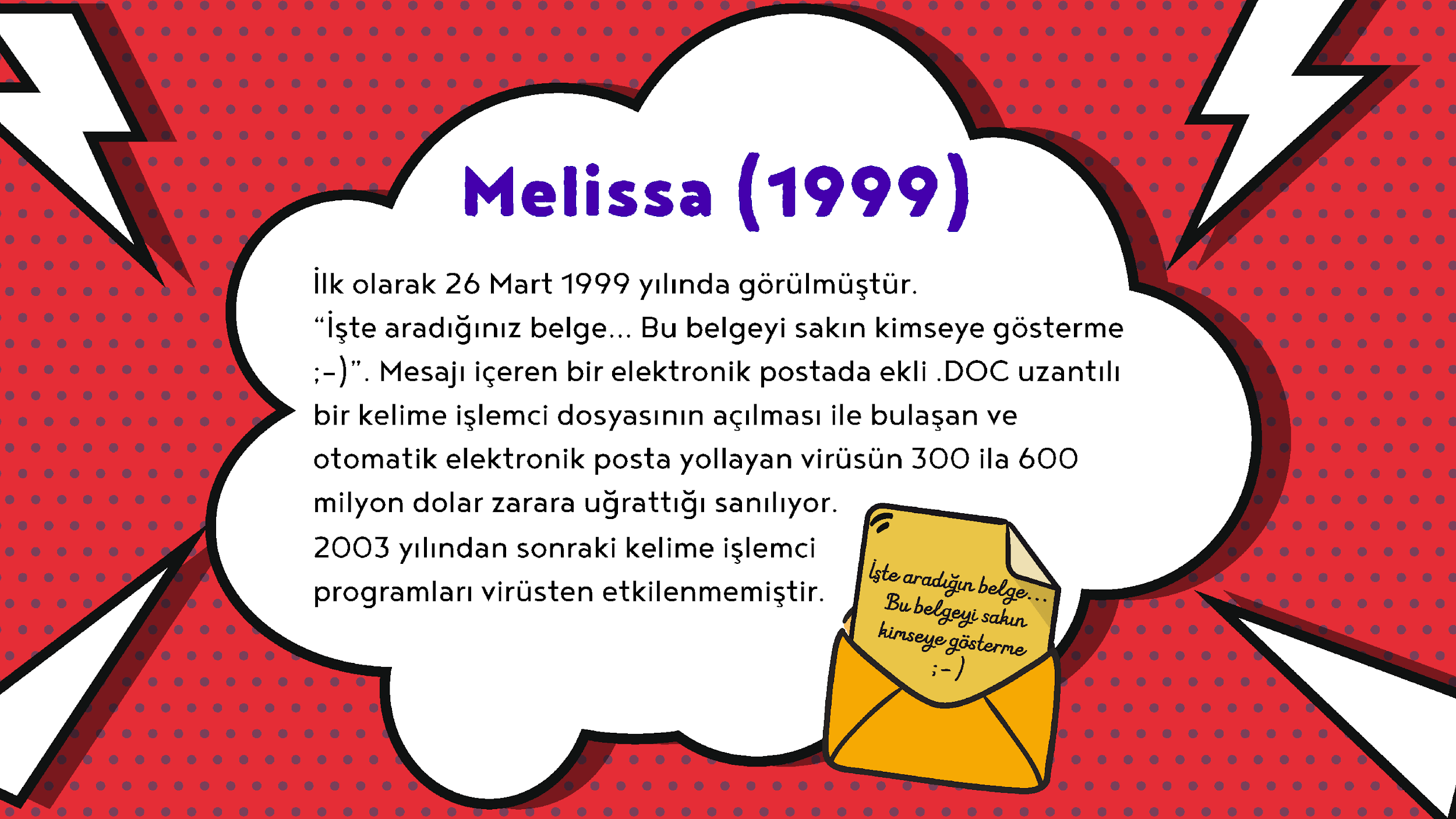 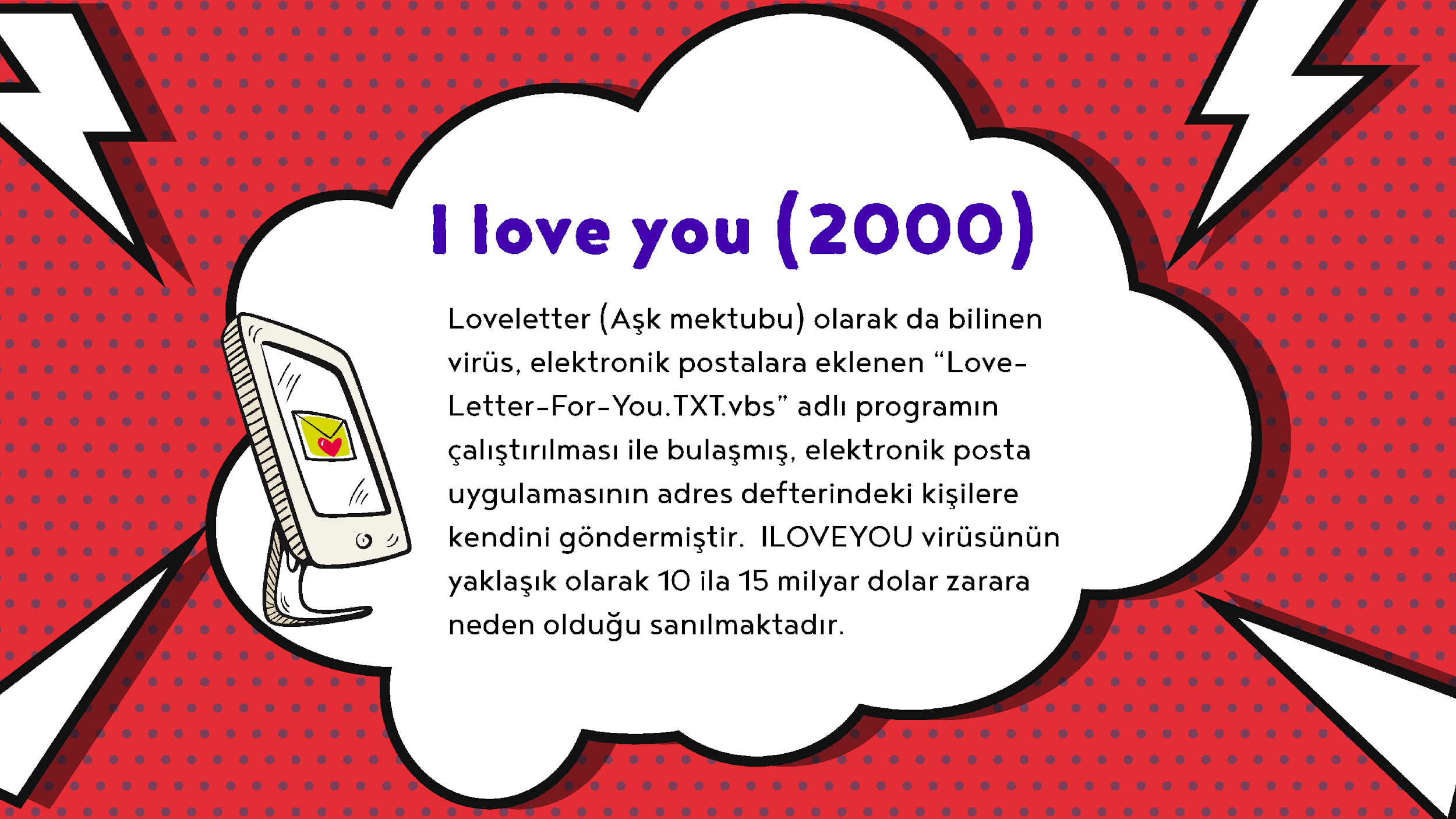 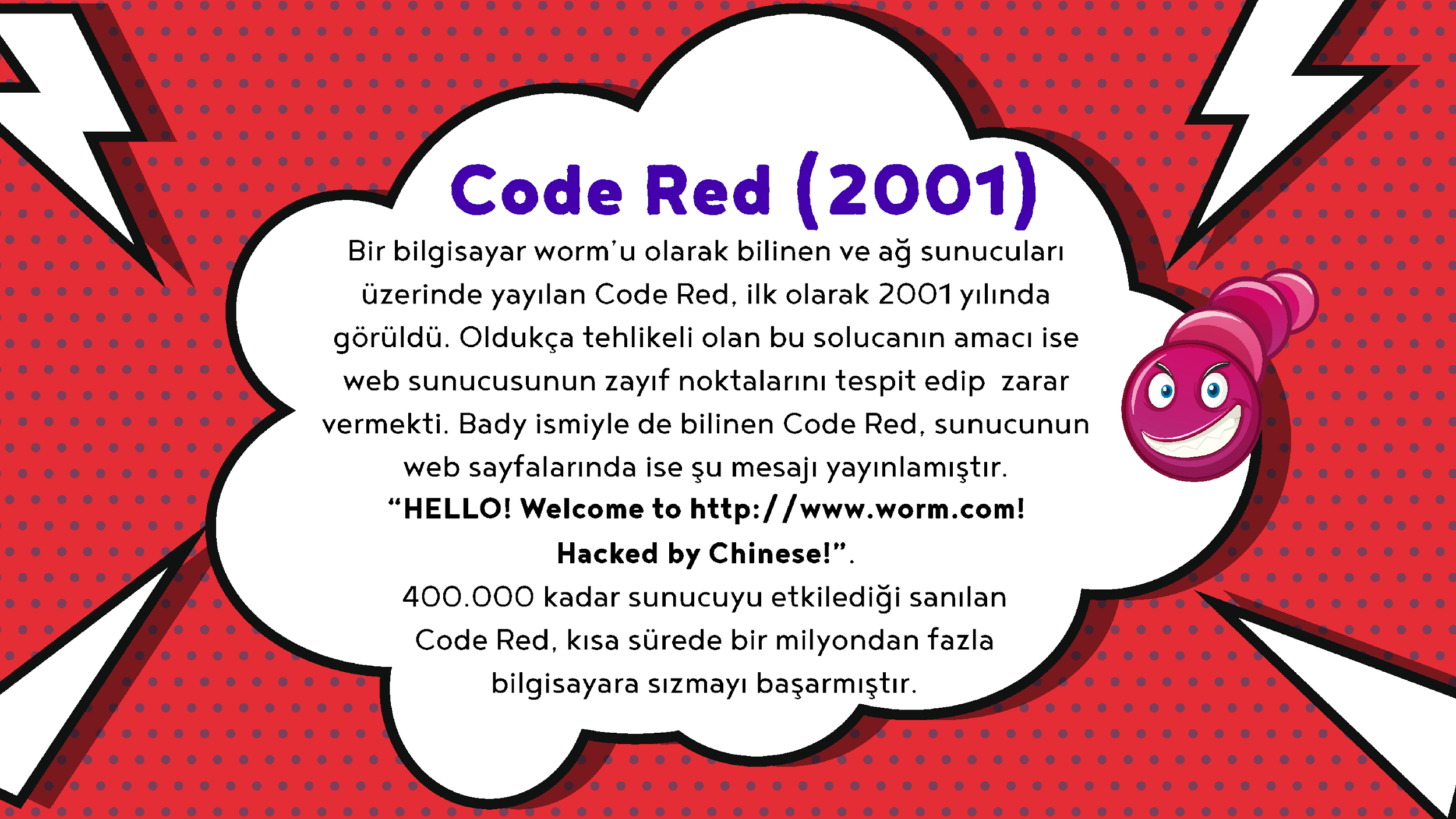 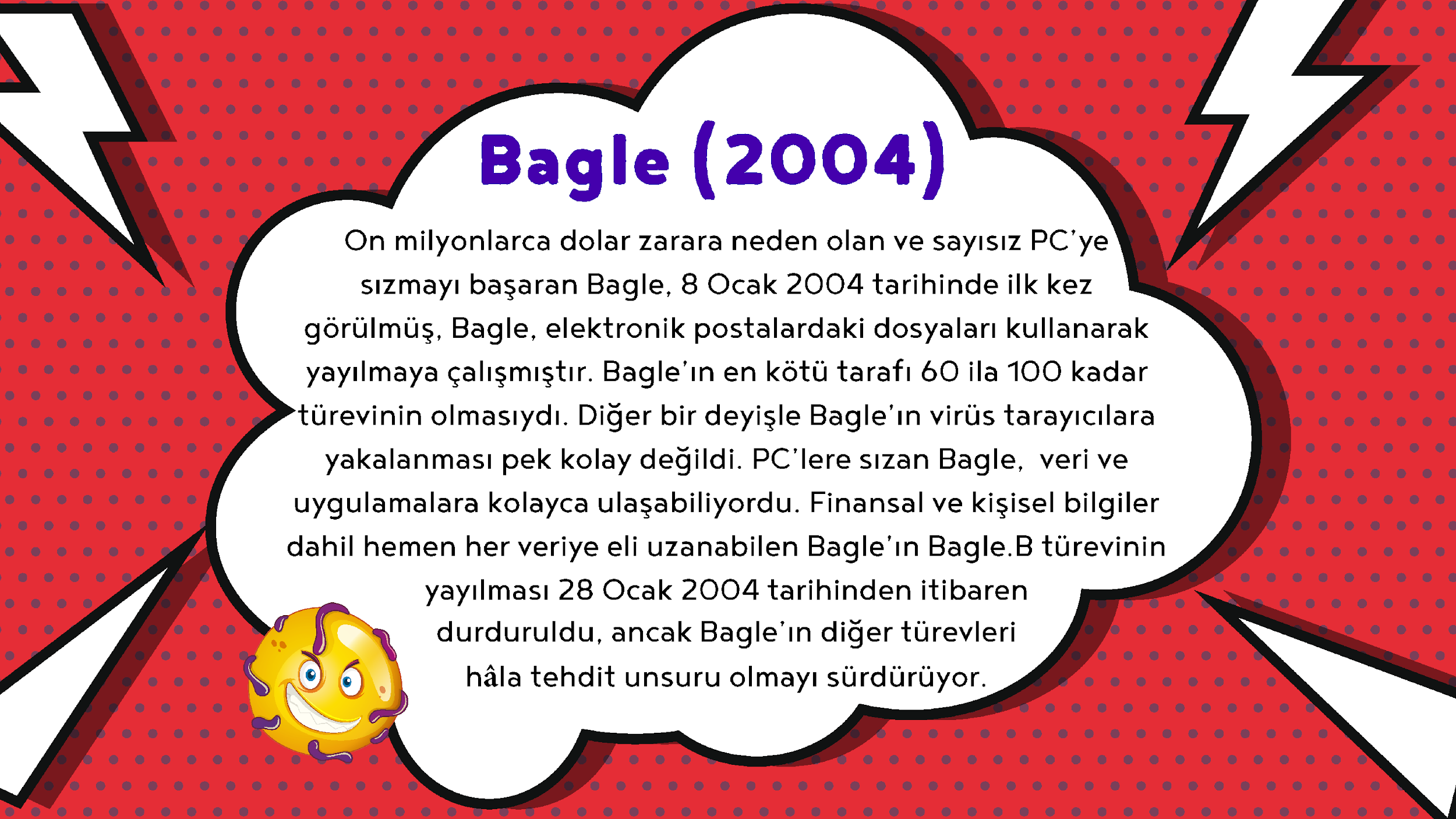 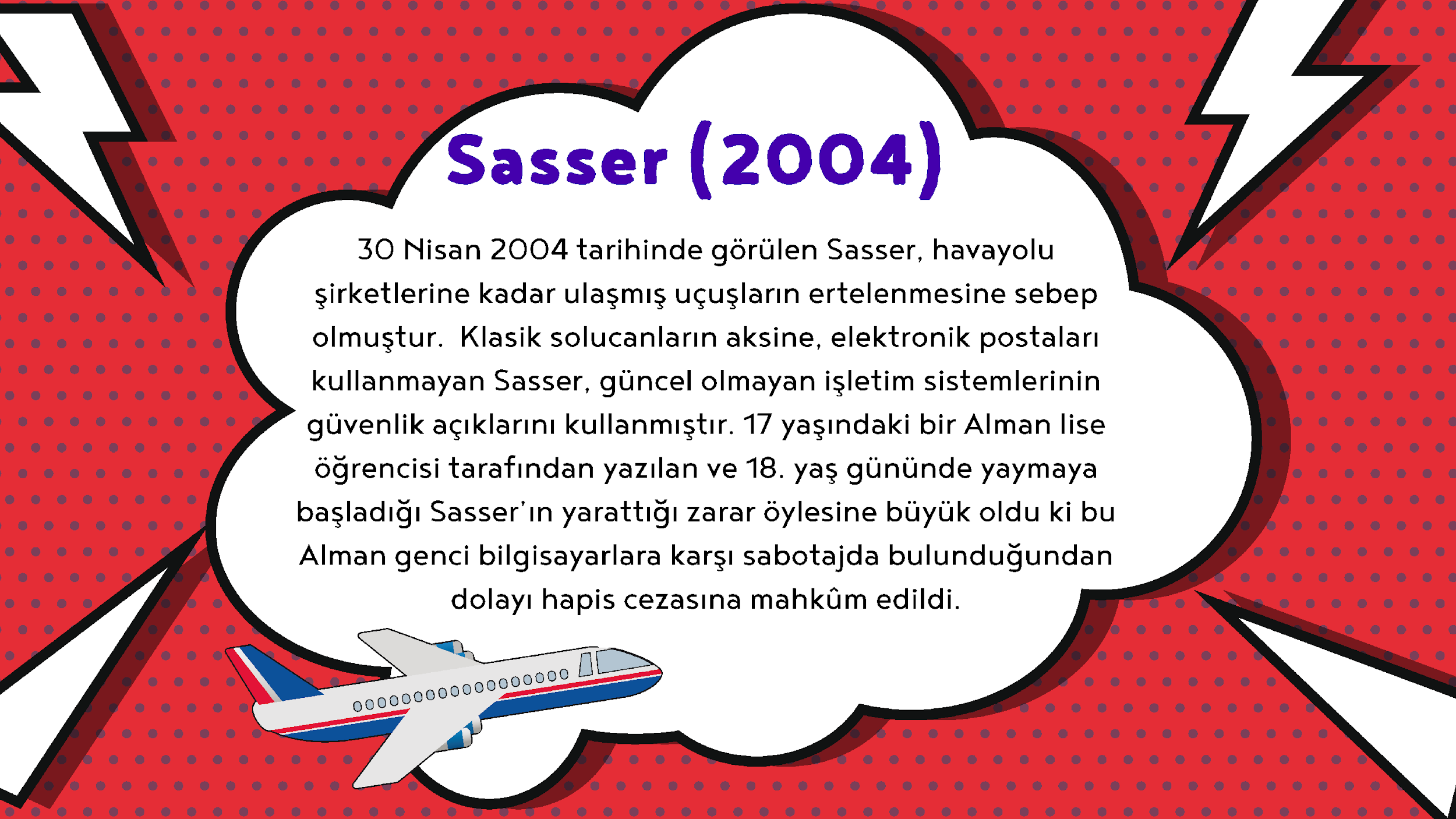 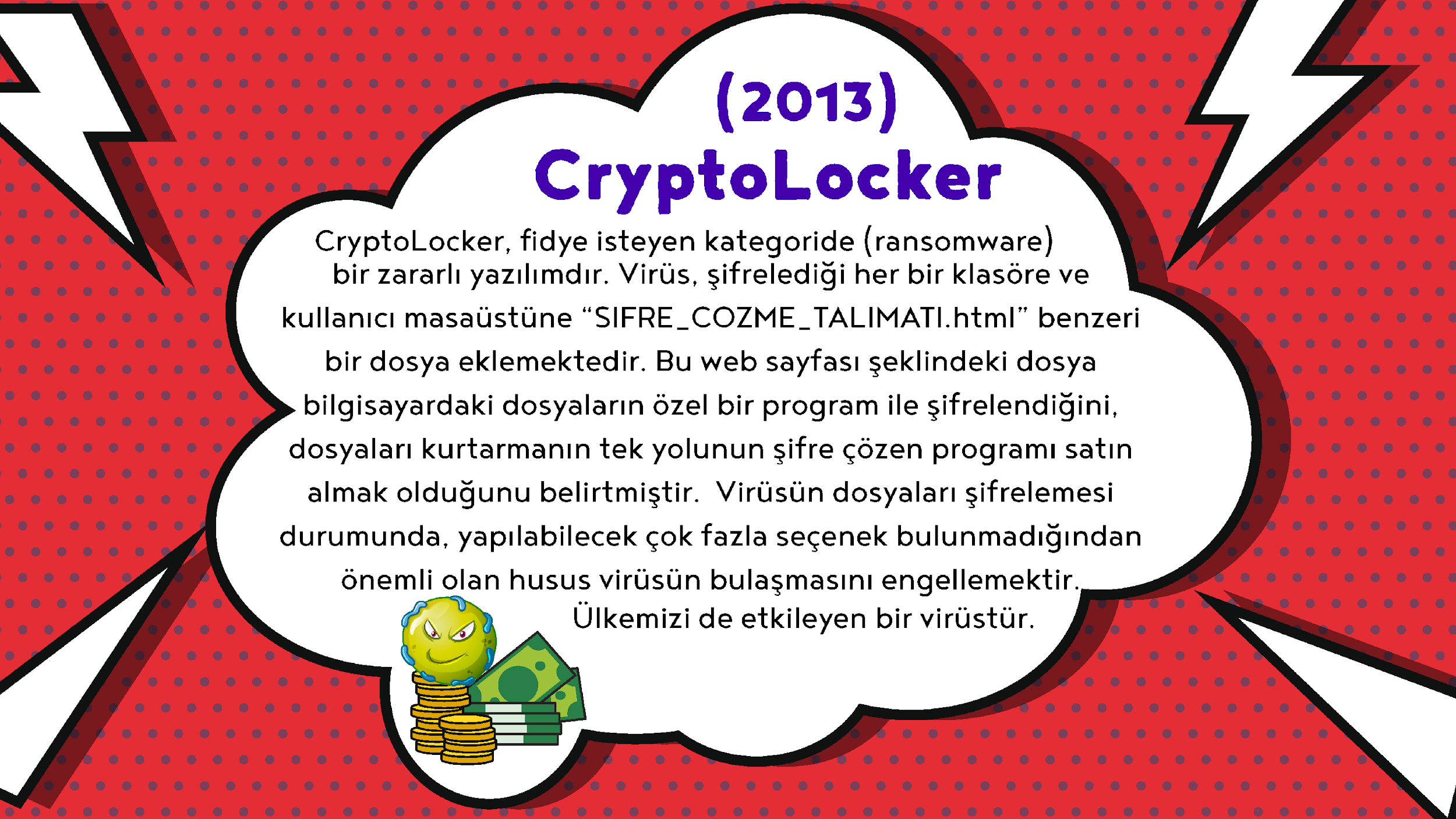 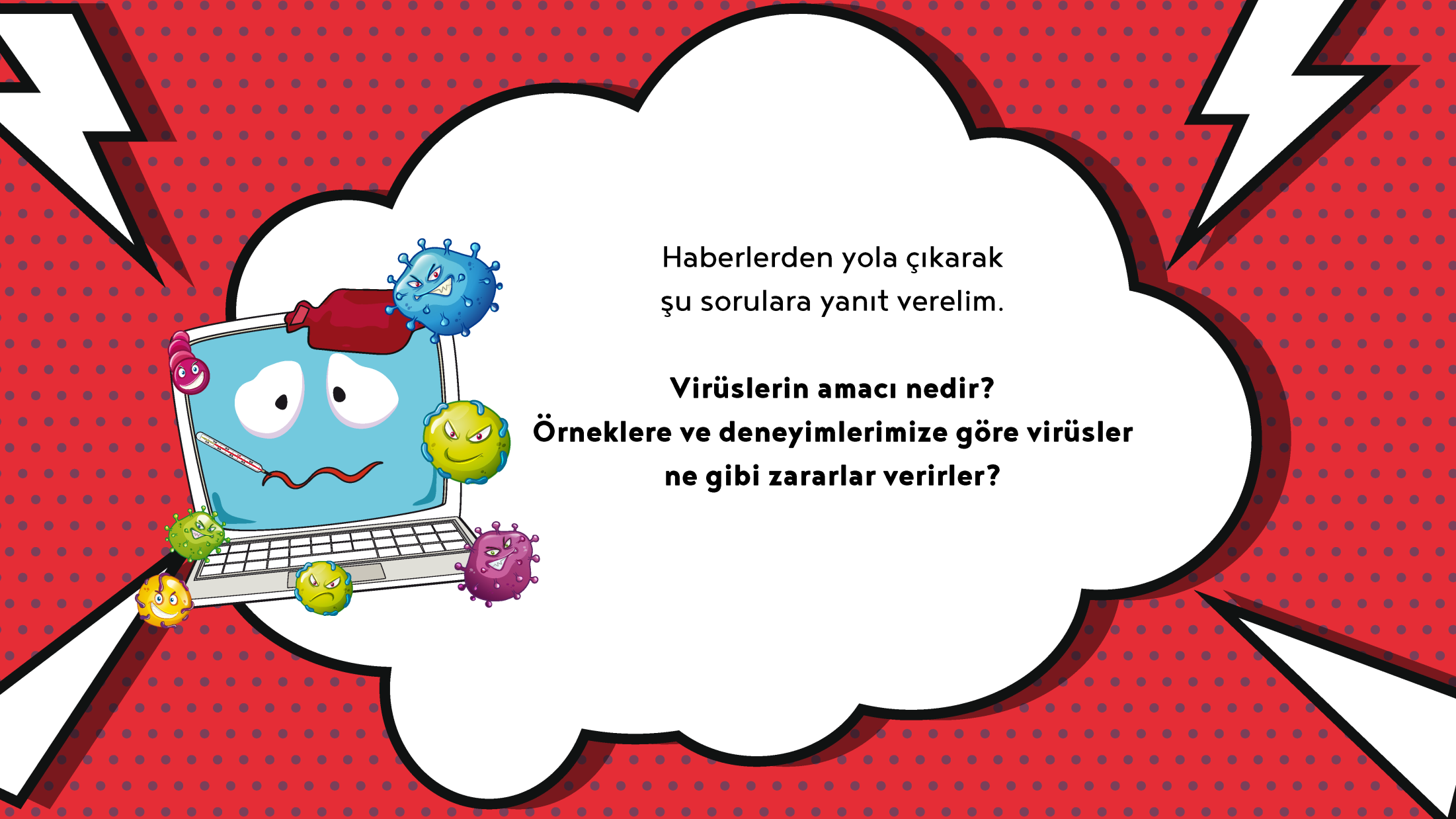 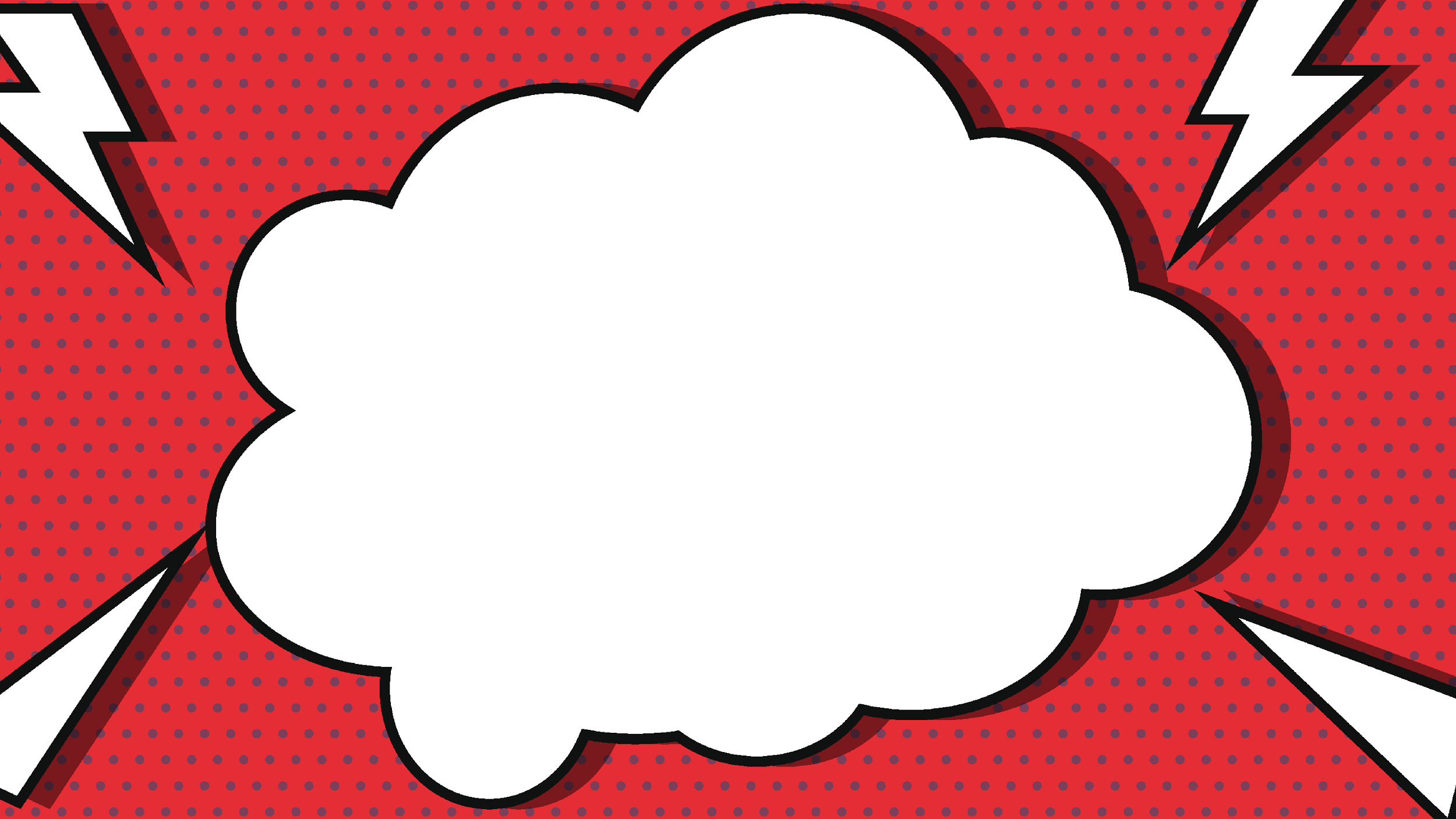 DİNLEDİĞİNİZ 
İÇİN TEŞEKKÜRLER
Bu sunum 6. sınıf Bilişim Teknolojileri ve Yazılım dersi kılavuz kitaptan yararlanarak hazırlanmıştır.
 Hazırlayan: Yaren COŞKUN
	Ayrıntılı bilgi www.ozgurseremet.com